Y7 Spanish
1. In pairs.  Person A – say a Spanish sentence. Person B – translate into English.
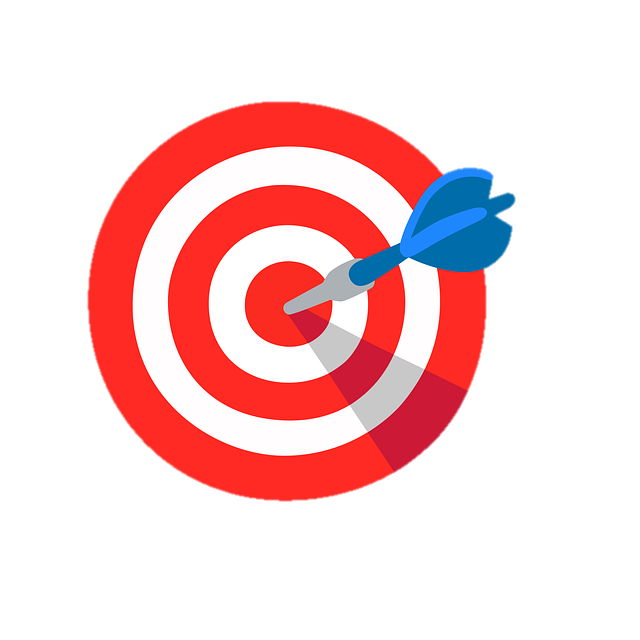 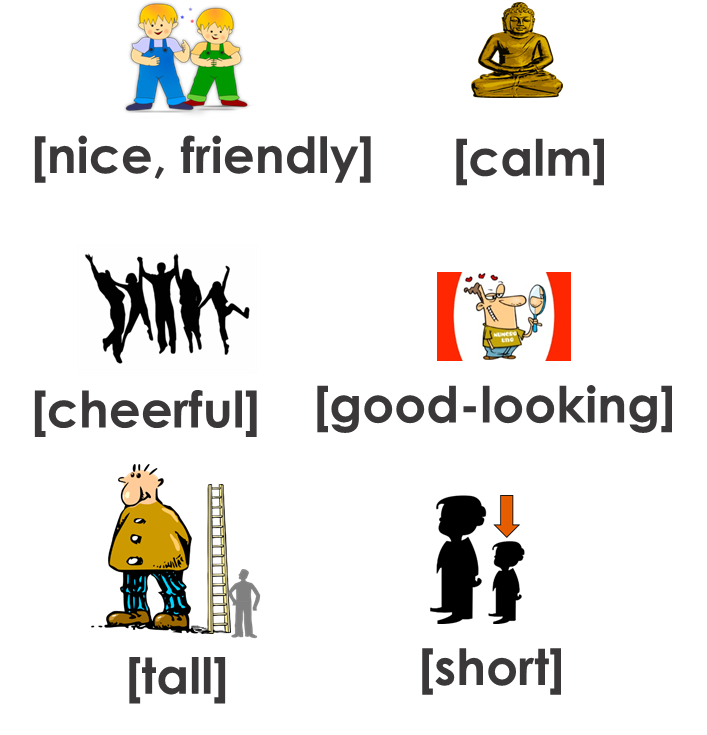 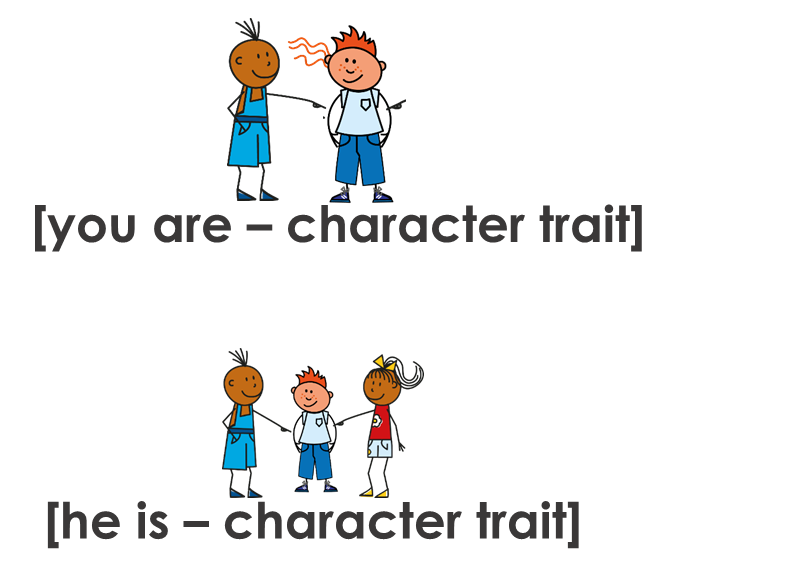 to say how you or someone else is in general (character traits)
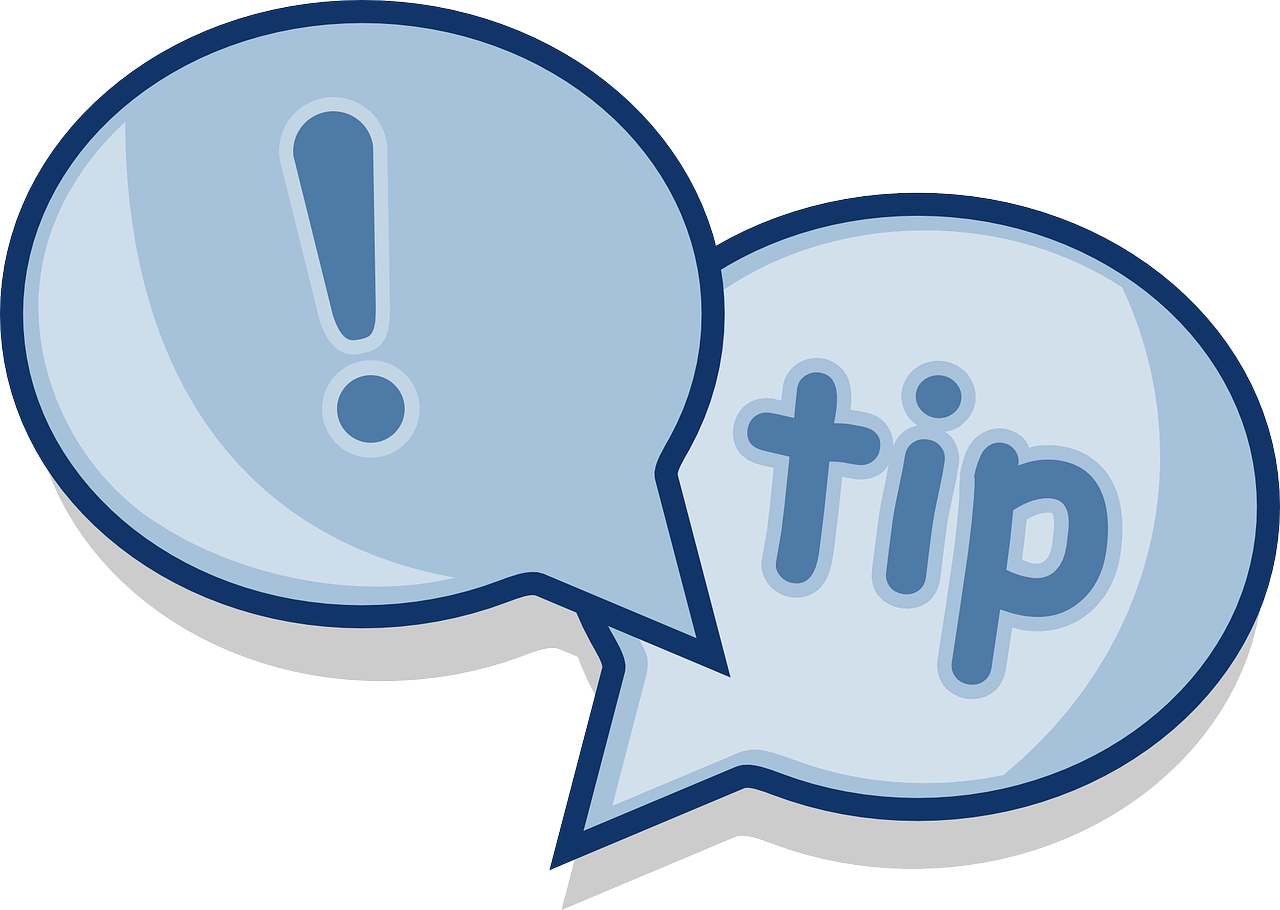 Tip!    If you need help remembering the Spanish words, look at last lesson’s work
Then swap over. B starts, A translates.
Adjective agreement
Remember! We change ‘o’ to ‘a’ when the person described is female:
Es simpático. = He is nice.
Es simpática. = She is nice.
When the adjective ends in ‘e’, there is no change.
 Es alegre. = He / She is cheerful.
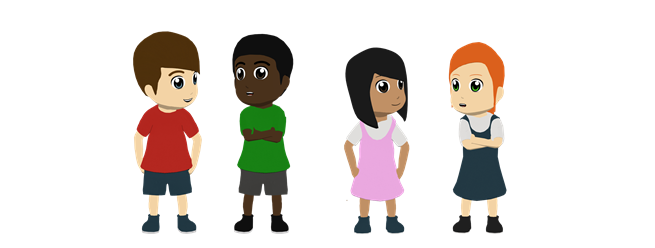 This poster about the lead roles got smudged.
2. A school play!
Is each description about Pablo (boy lead) or Claudia (girl lead)? Or both?Write P or C or P/C.
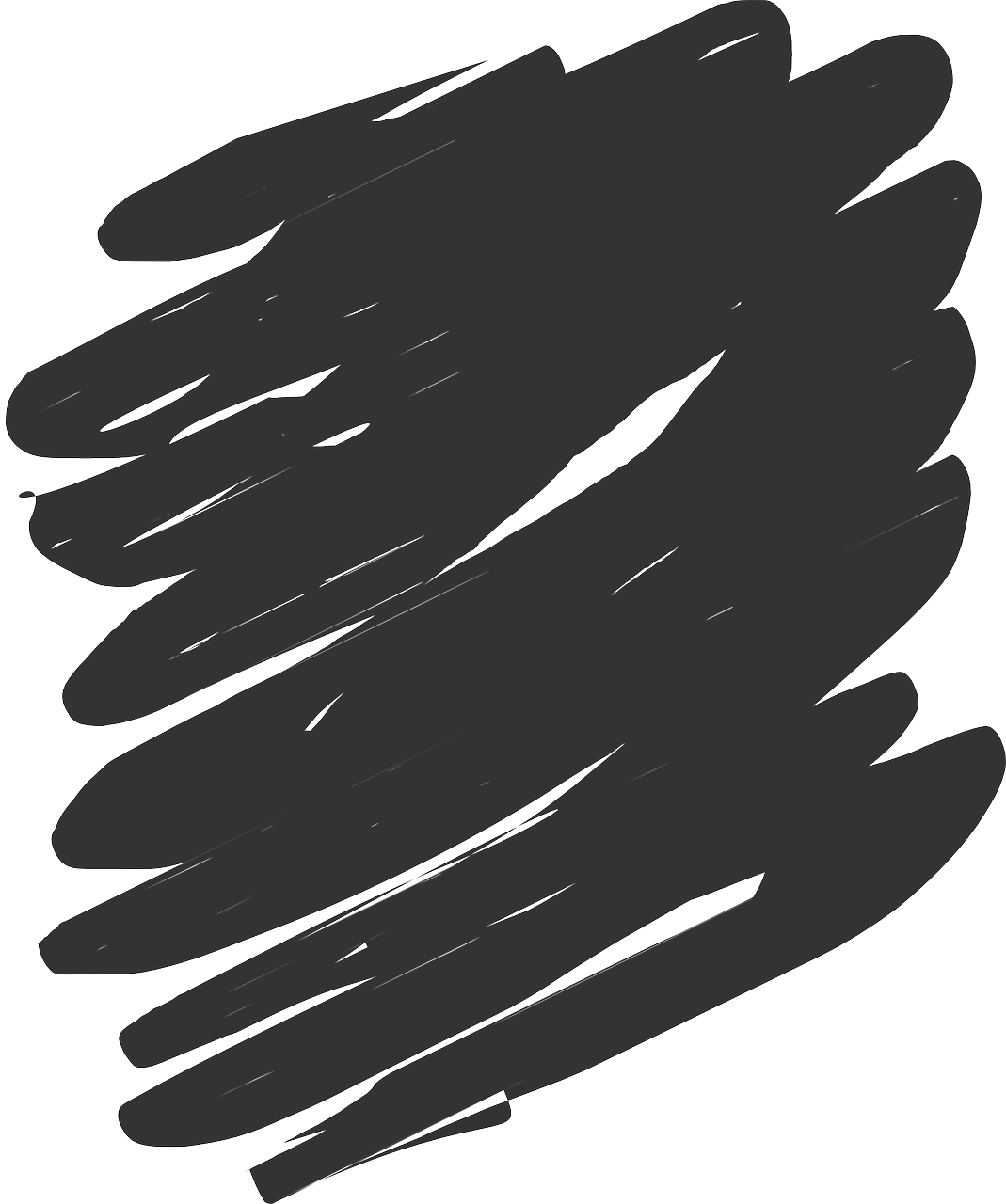 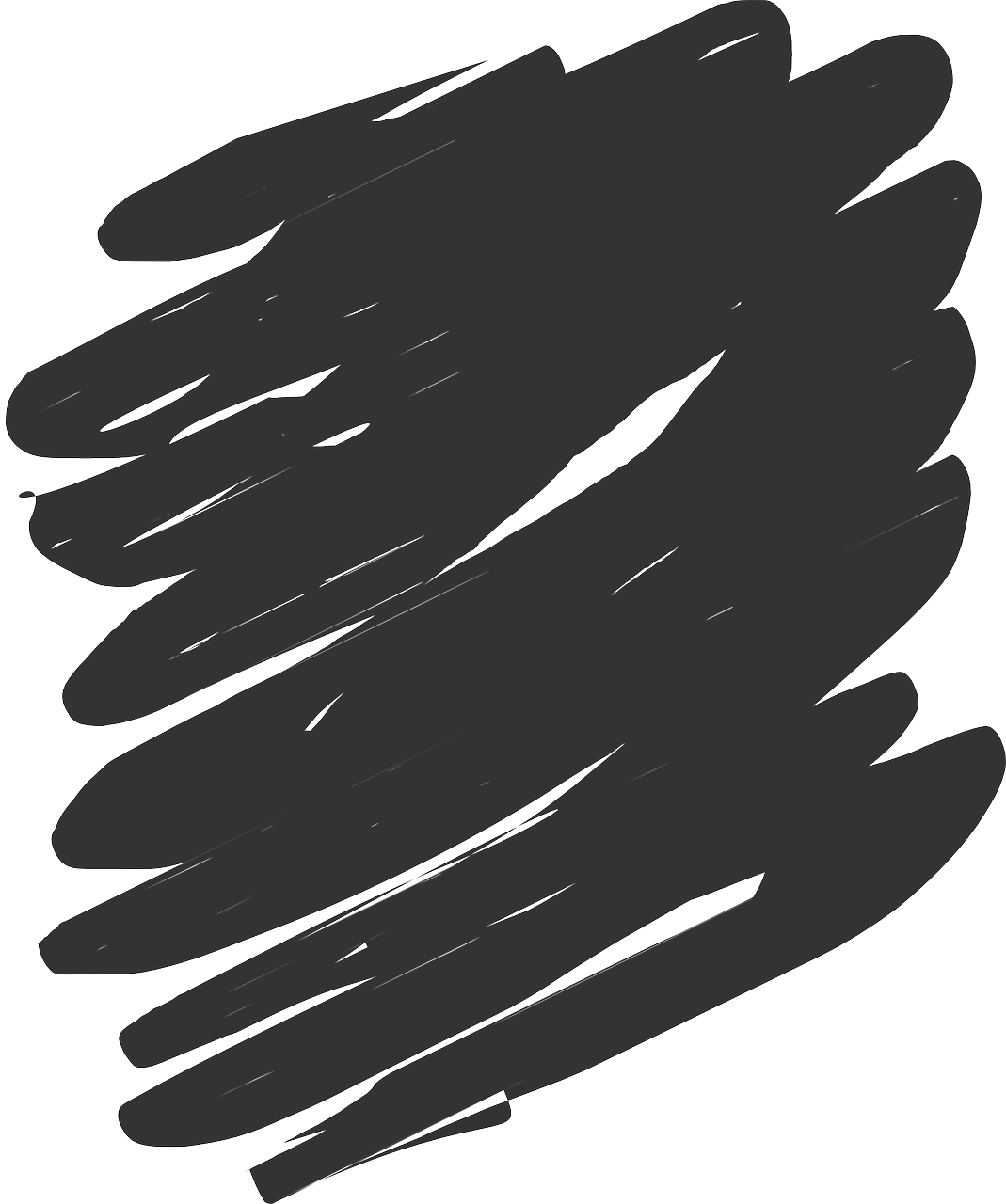 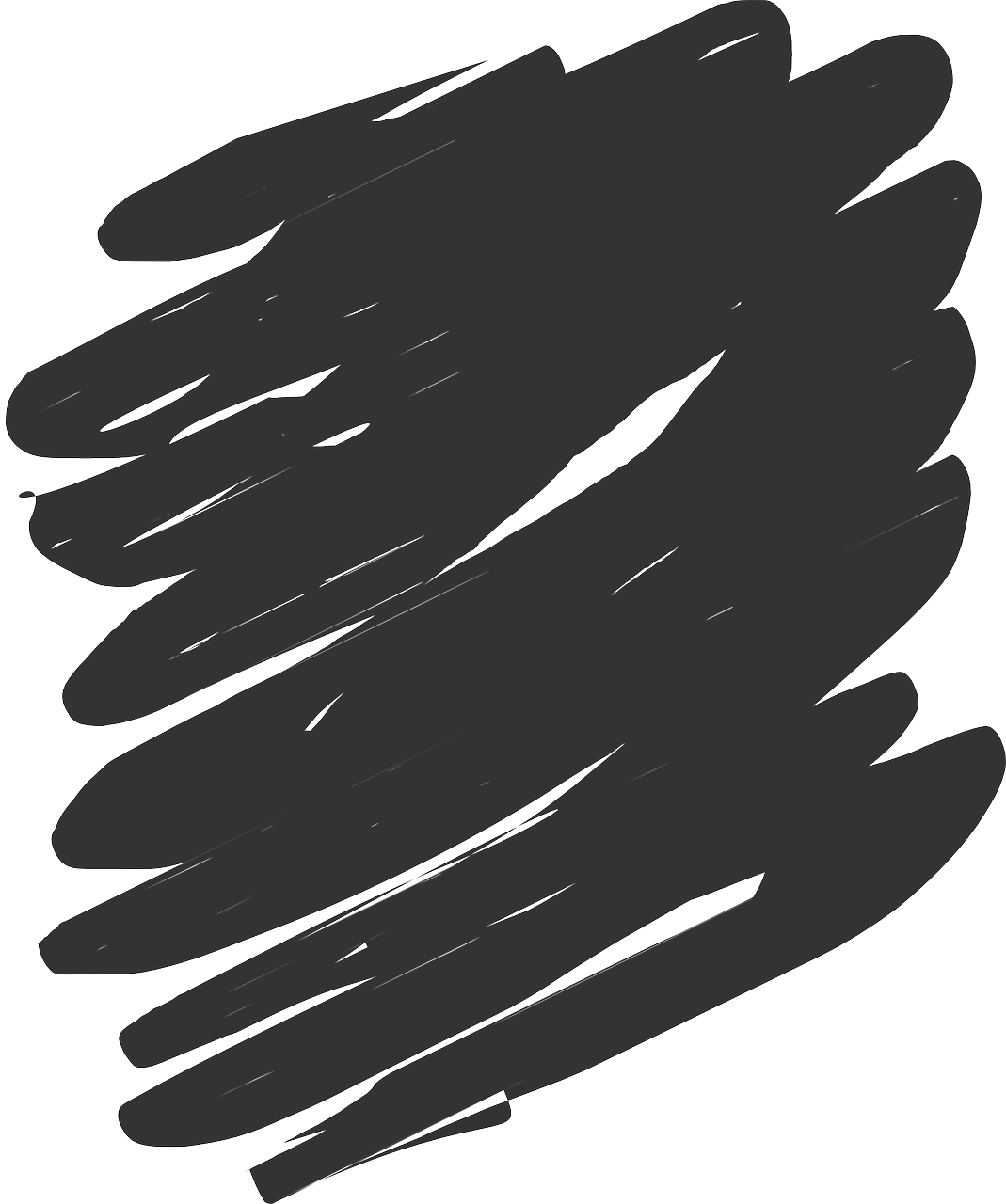 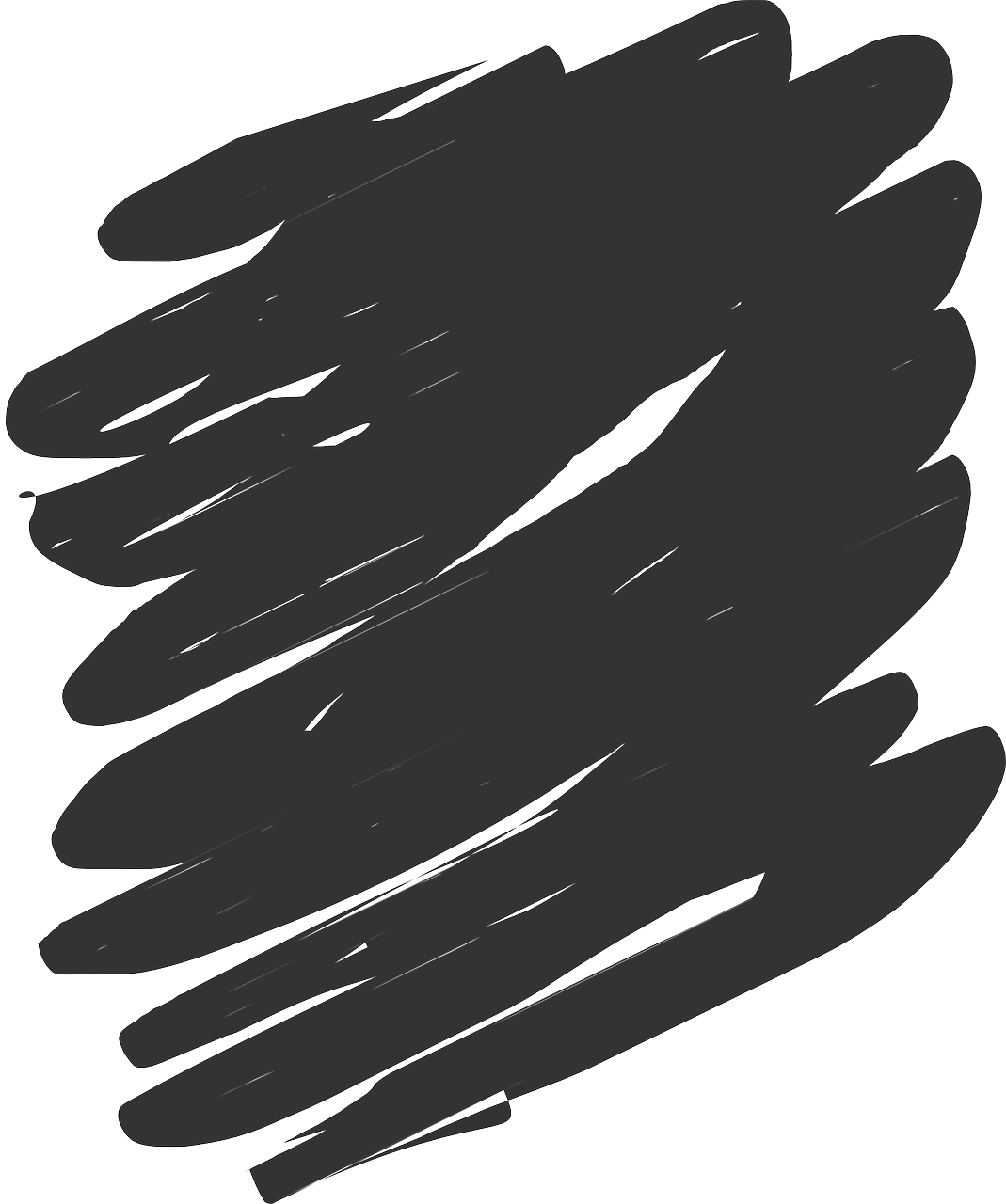 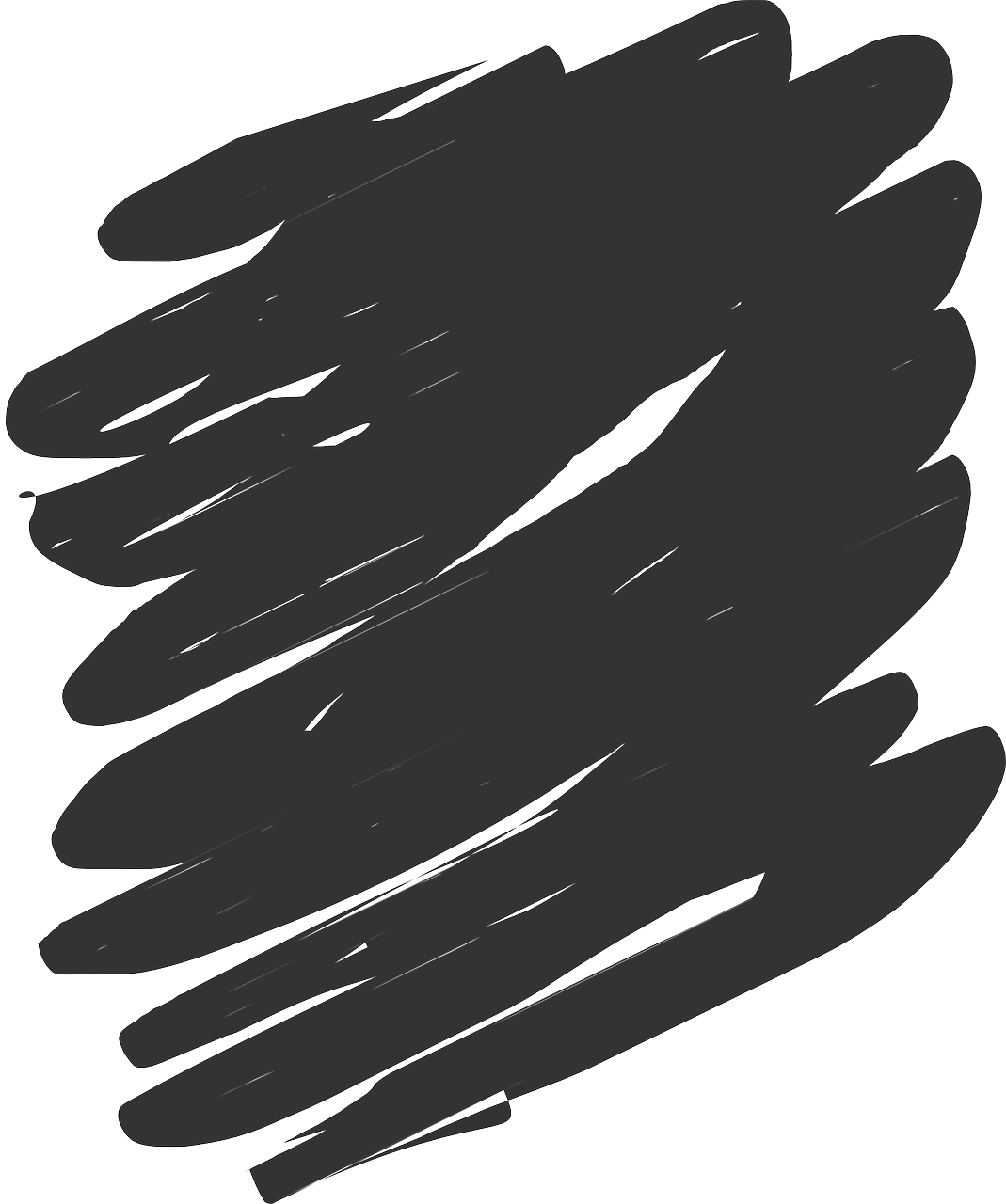 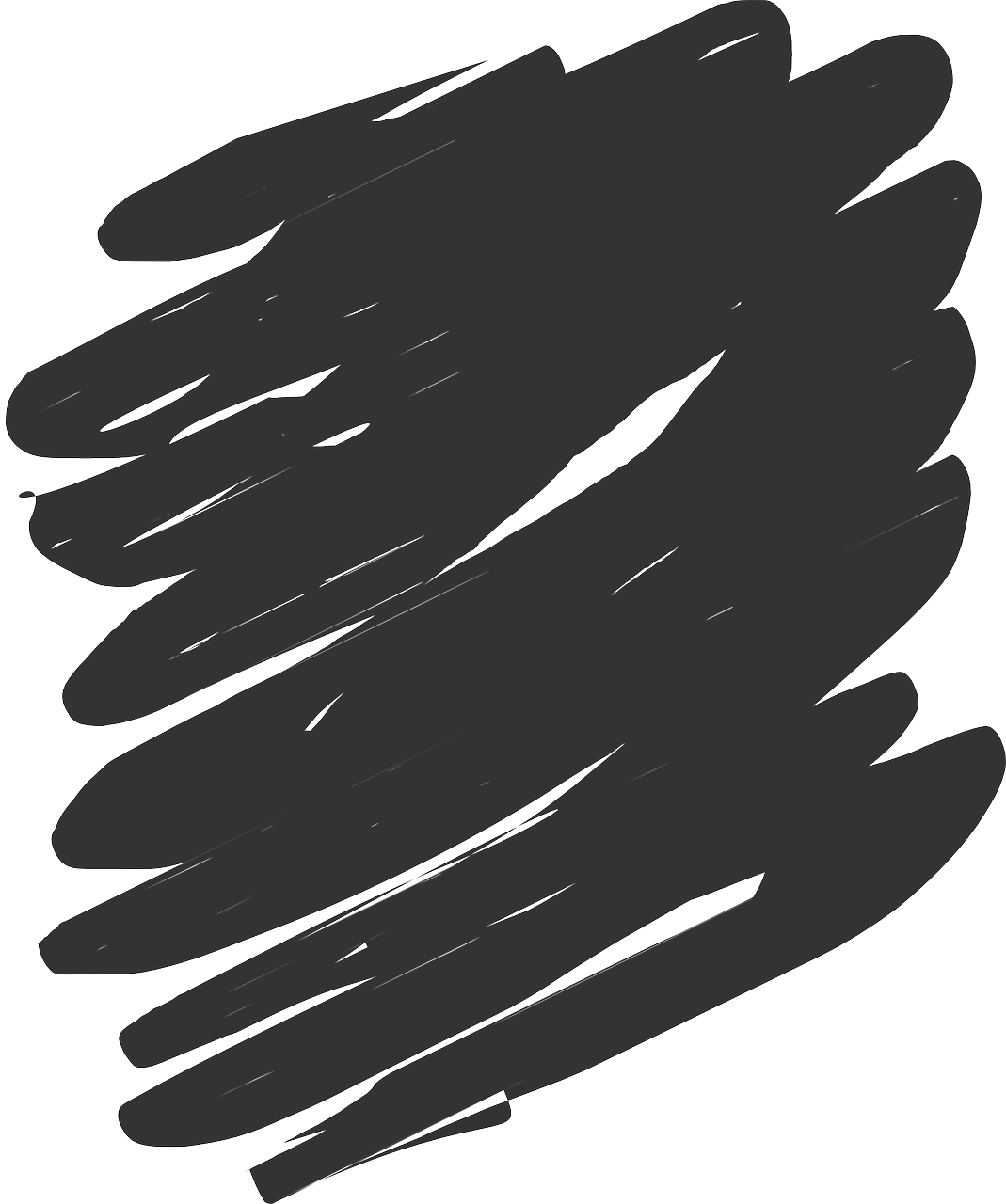 3. Six more characters are announced.  Boy or girl? What is he/she like?Write B (boy) or G (girl) and the character in English.
4. Es alto y guapo.
1. Es alegre y alta.
Example:
1. G. She is cheerful and tall.
2. Es bajo y simpatico.
5. Es alegre y bajo.
3. Es guapa y tranquila.
6. Es bajo y nervioso.
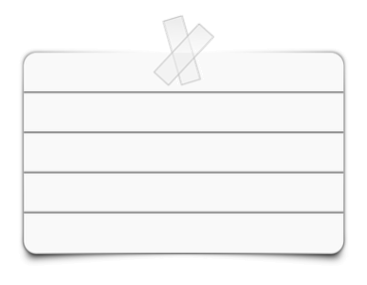 4. Invent two more Spanish characters for the play.Write a short sentence with two character traits.
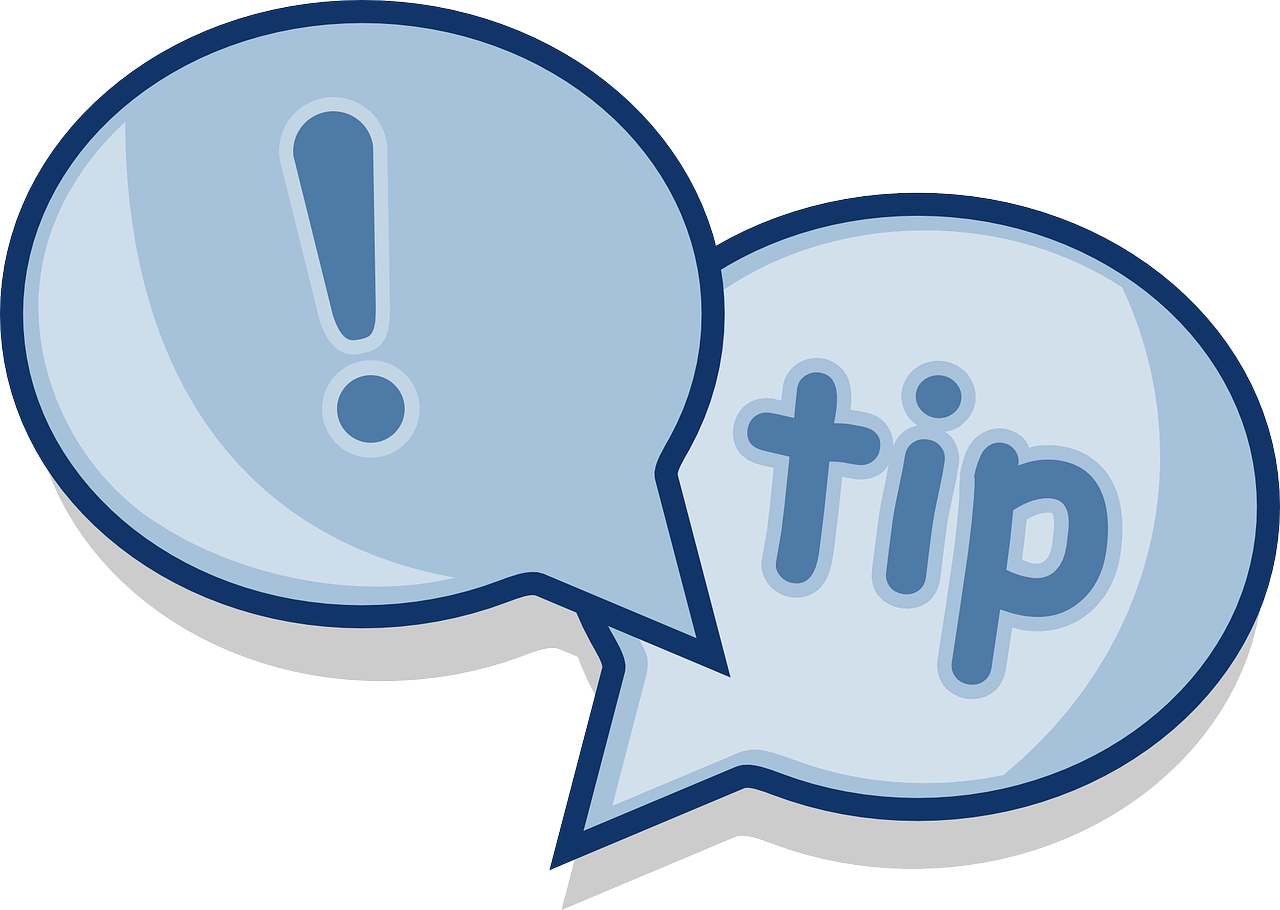 Tip!    Remember that if the character is female, you change –o to –a on adjectives.
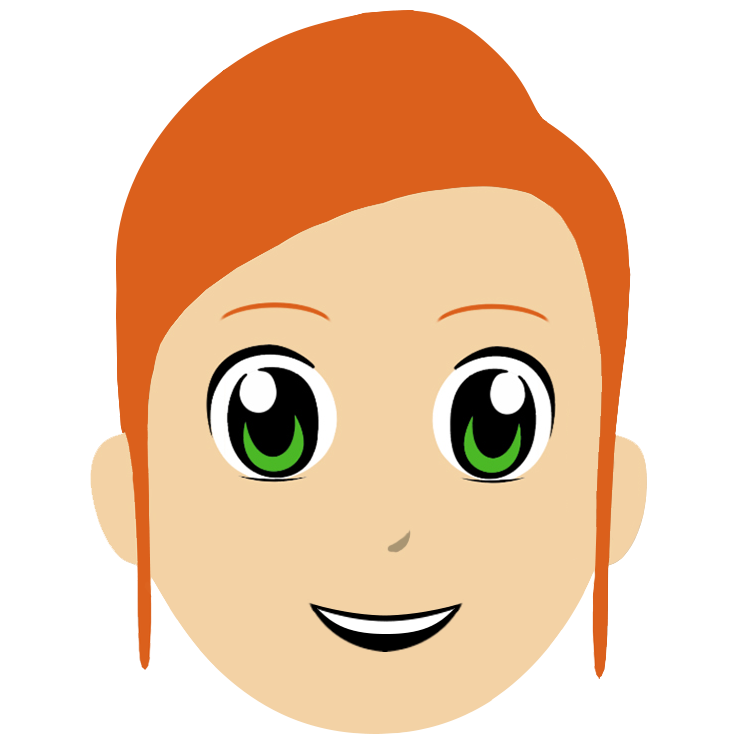 Y7 Spanish
Yes/no questions
Change a Spanish statement into a question by raising your voice at the end:
	     Eres alegre.  = You are cheerful.   	¿Eres alegre? = Are you cheerful?
Spanish uses two question marks – the one at the front is upside down. It makes questions very easy to spot!
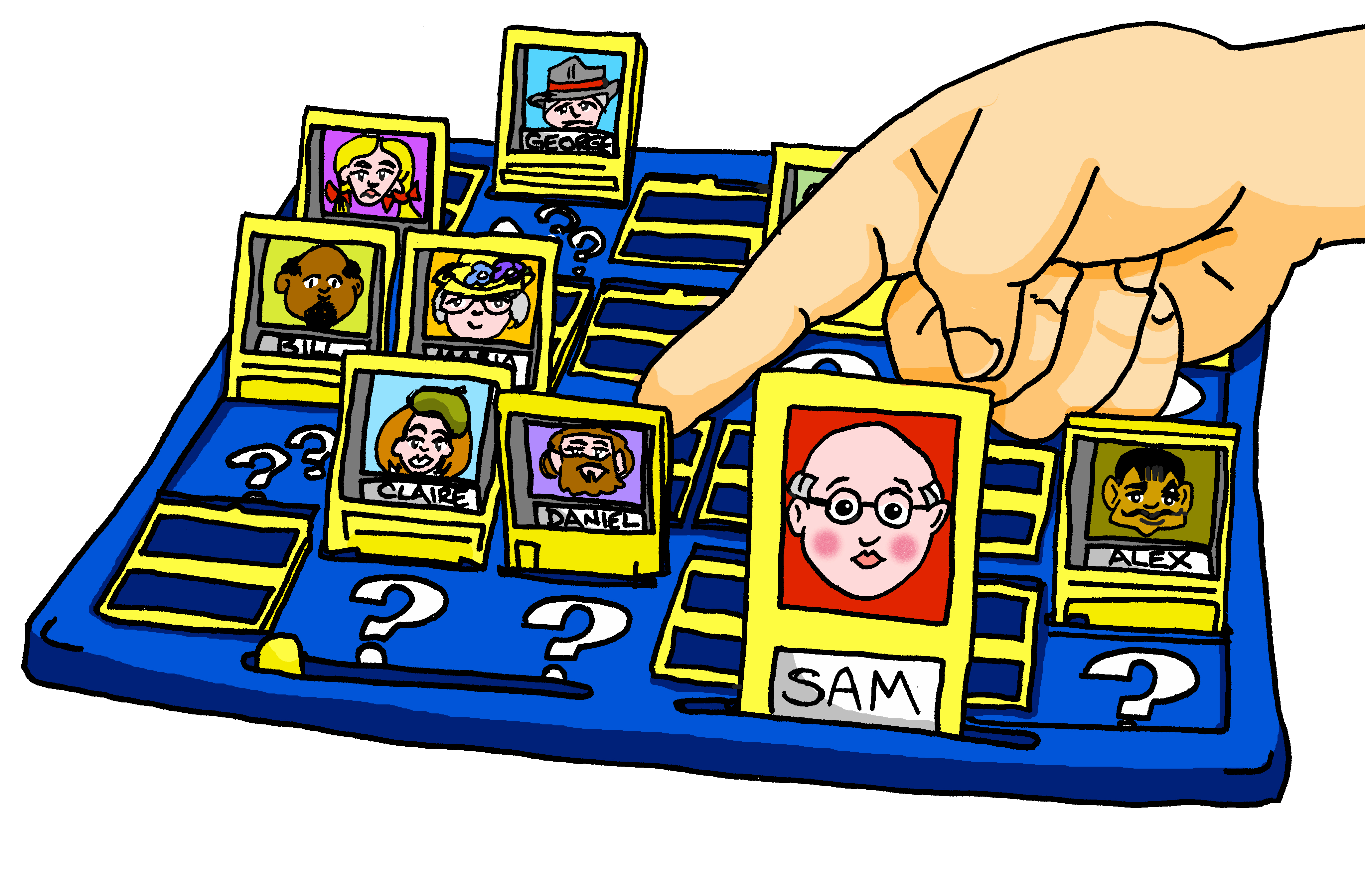 5. Play ¿Quién soy? (Who am I?) with a partner.
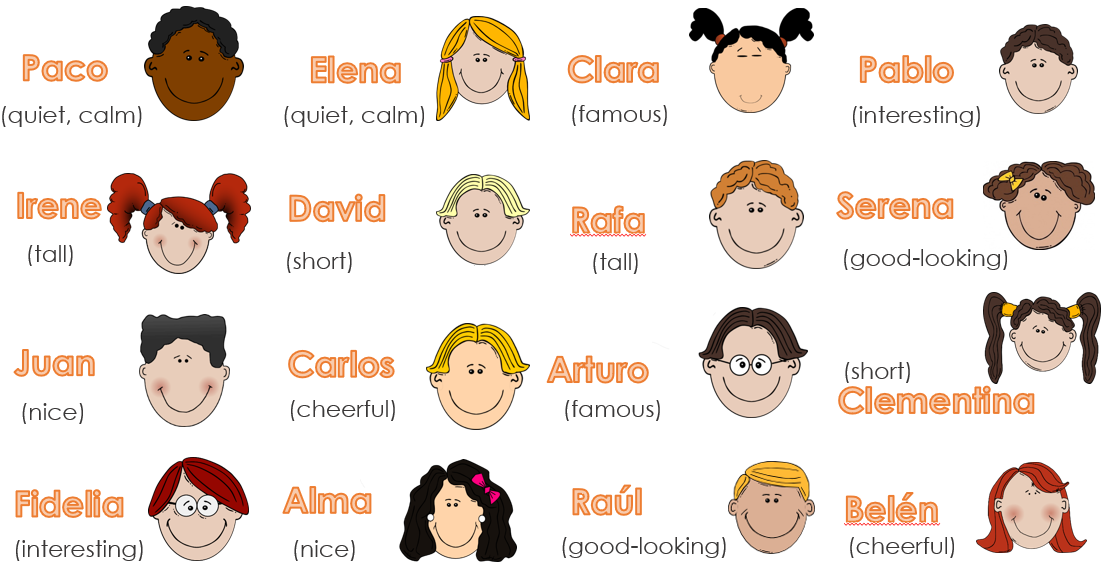 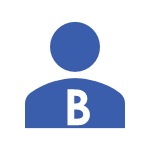 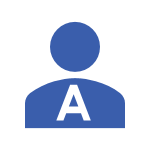 Example:
Soy famoso.
What do you notice about exclamations in Spanish?
¿Eres Arturo?
¡Sí!
Then swap over. B describes. A asks.
6. Here are six more characters for the play. You decide their characters. Write a sentence about each one.  Use ‘es’ (he/she is).
Is the character male or female? Pay attention to the adjective spellings.
Soy tranquila y simpática. Y tú, ¿cómo eres?
¿Cómo eres?
7. To say ‘What are you like?’, ask ‘¿Cómo eres? 
Practise with a partner.  Describe yourself.
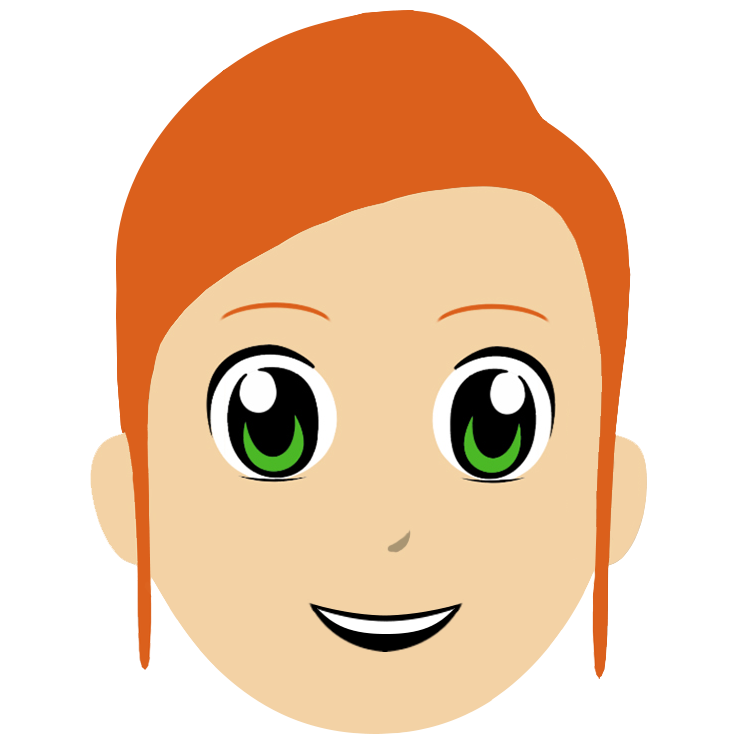